স্বাগত
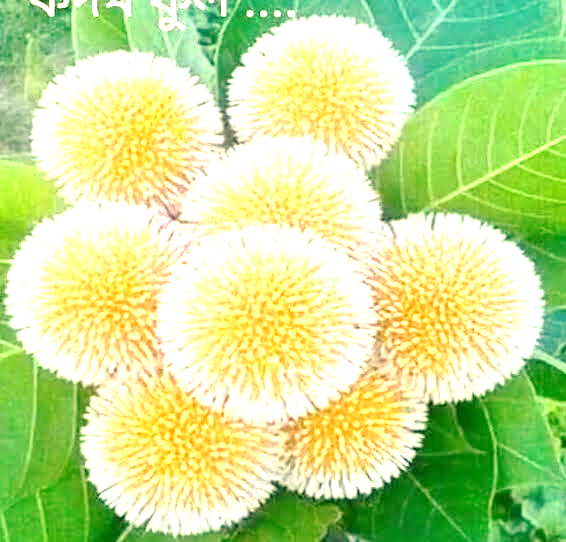 পরিচিতি
শিক্ষক
পাঠ
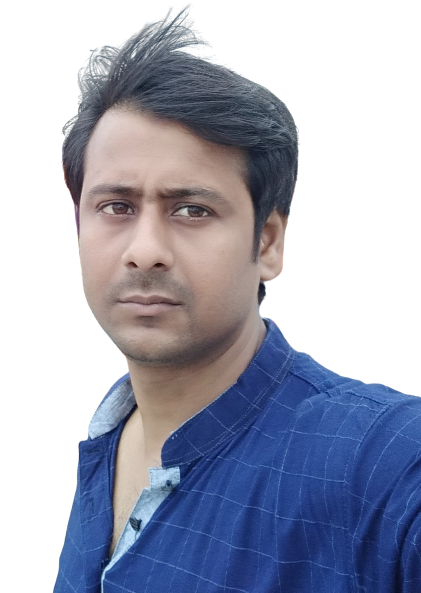 শ্রেণিঃ শিশু 
বিষয়ঃ বাংলা 
পাঠঃ ট,ঠ,ড,ঢ,ণ
মোঃ রাজু আহমেদ
সহকারি শিক্ষক
তেমুখ নওগাঁ সরকারি প্রাথমিক বিদ্যালয়
সিংড়া ,নাটোর।
আজকের পাঠ
ট,ঠ,ড,ঢ,ণ
শিক্ষন ফল
শিশুরা ট,ঠ,ড,ঢ,ণ চিনতে ও বলতে পারবে
ট
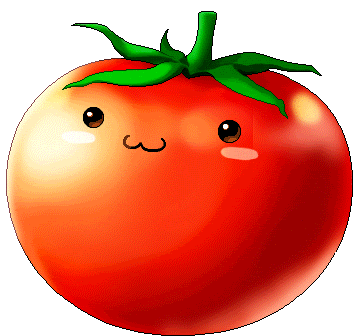 টমেটো
ঠ
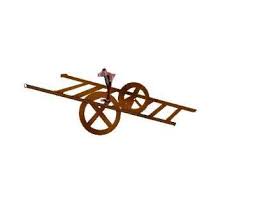 ঠেলা গাড়ি
ড
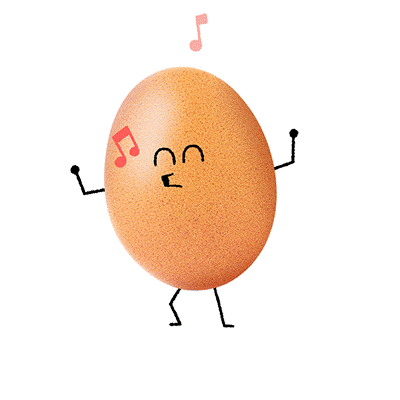 ডিম
ঢ
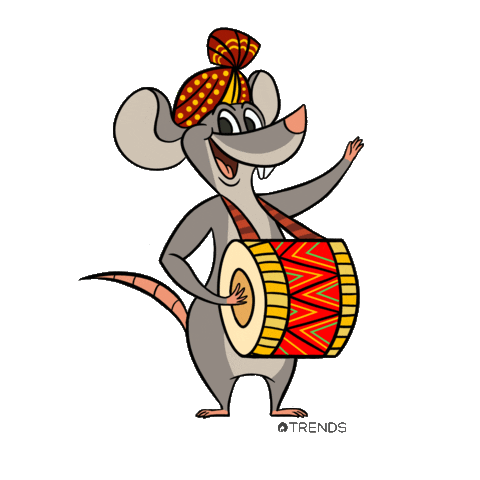 ঢোল
ণ
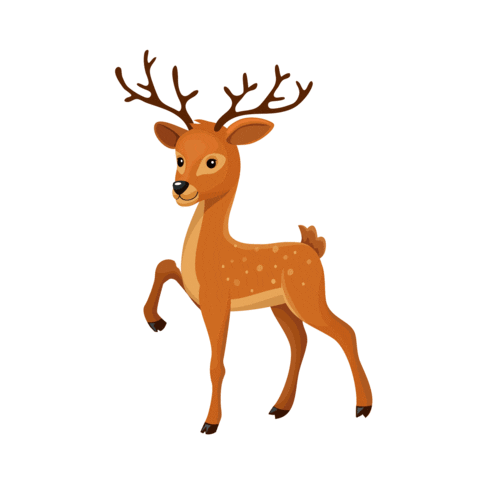 হরিণ
ট
ঠ
ড
ঢ
ণ
আল্লাহ হাফেজ! সবাই ভালো থেকো।
ধন্যবাদ